Welcome to Exec Training!
Congratulations on your elections!
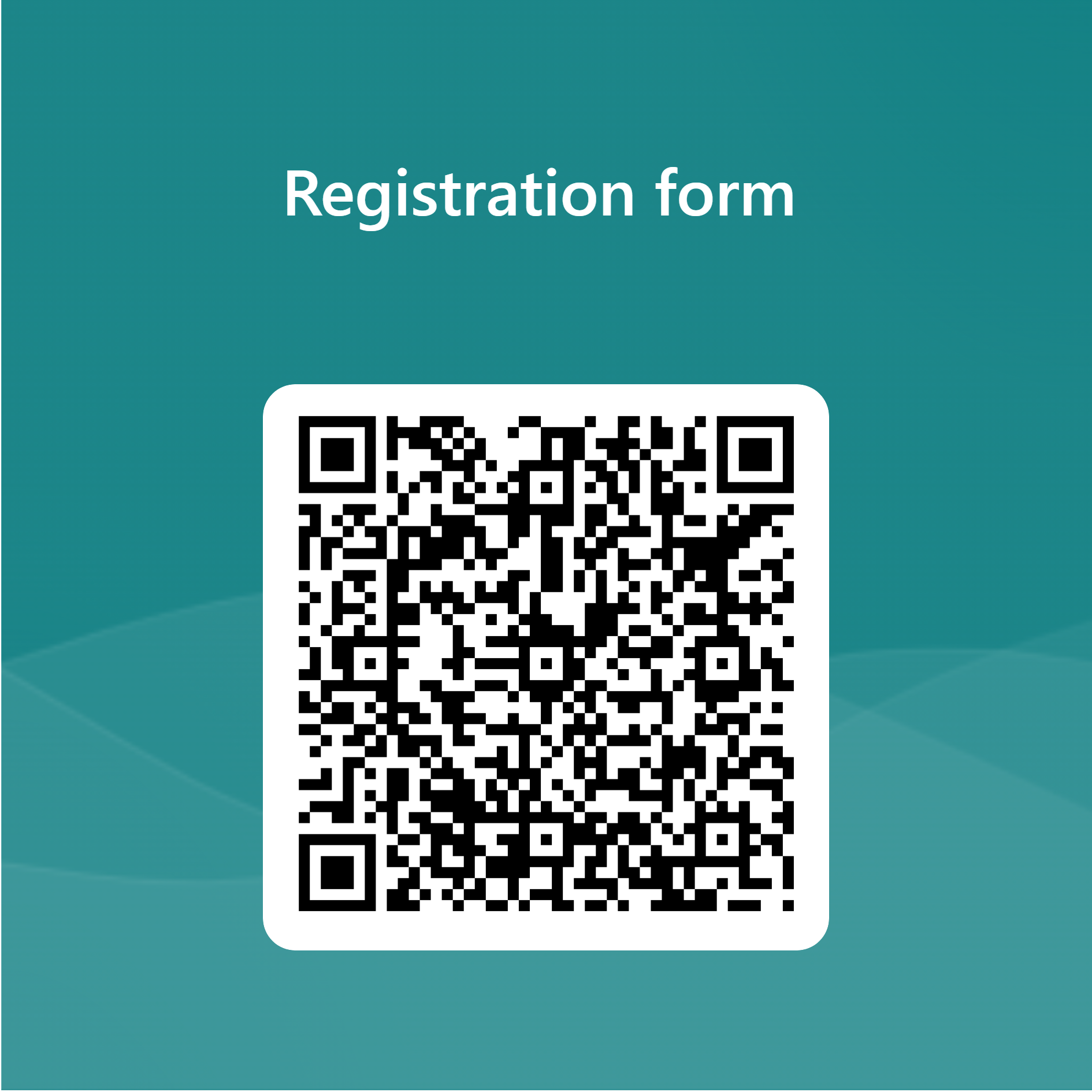 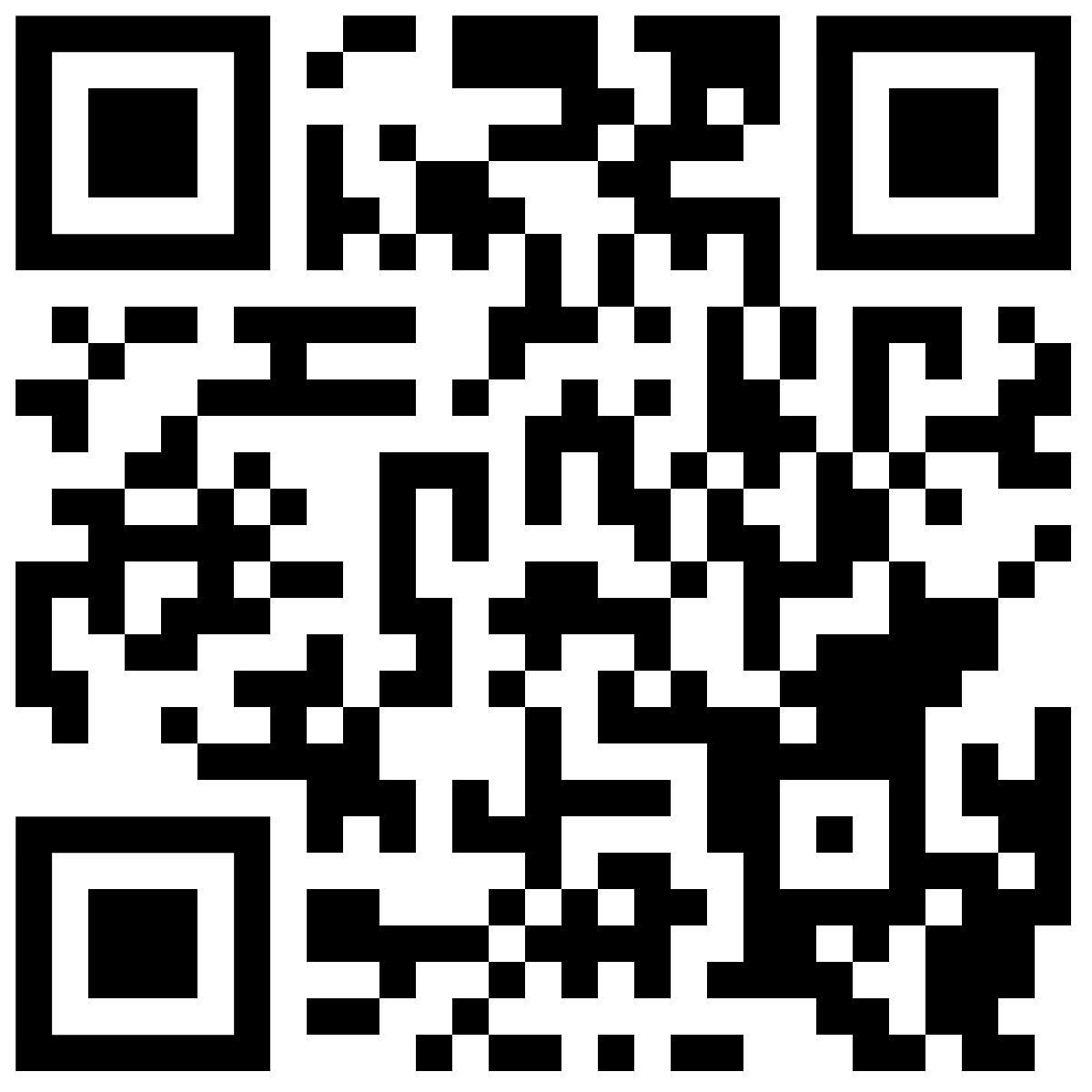 Tell us what you are most looking forward to!
<--
Register here
-->
https://padlet.com/emmabirch2/what-are-you-most-looking-forward-to-being-on-exec-l7st32y2uo5kidrz
20/06/2023 and 21/06/2023
Schedule for today
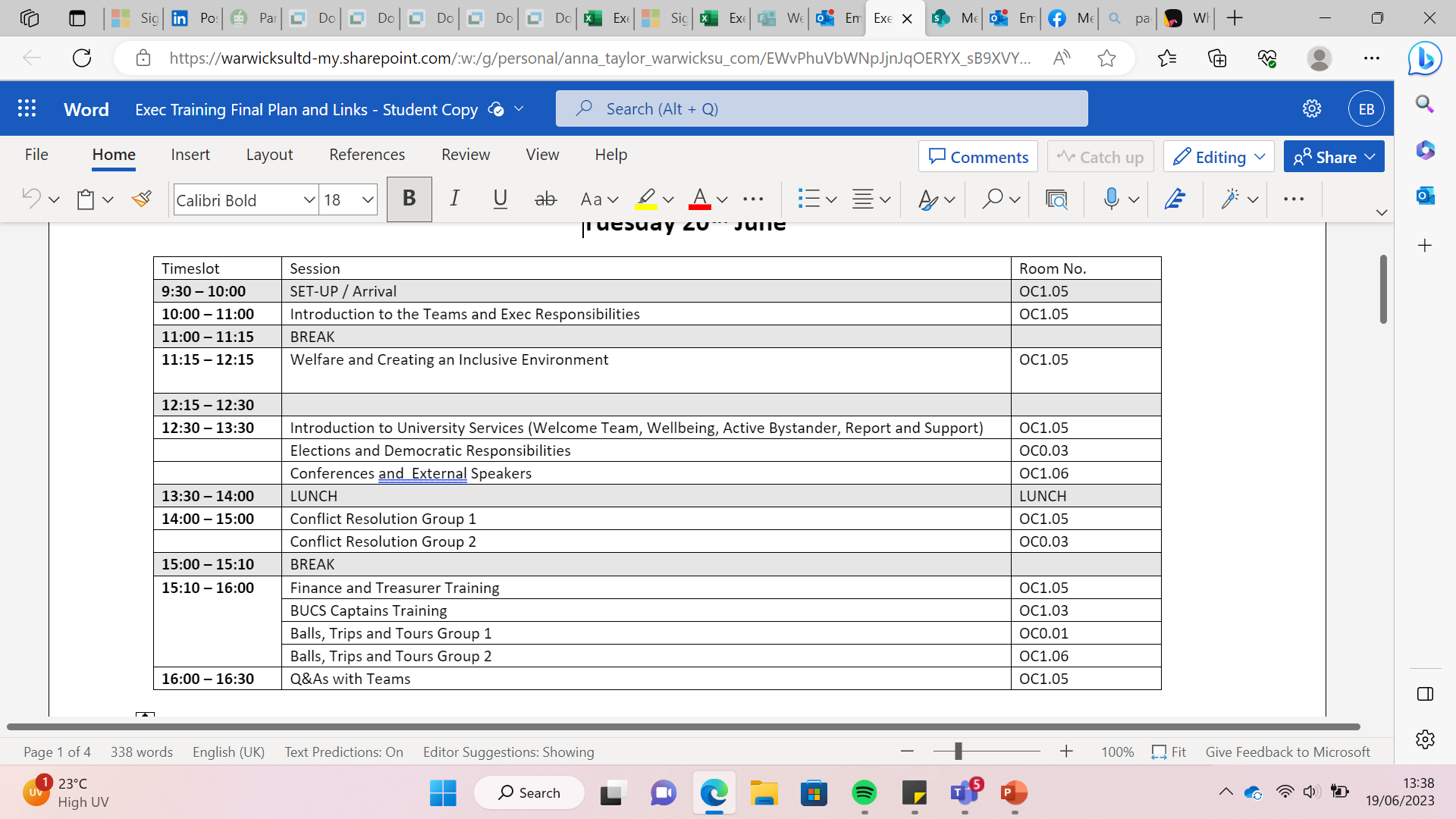 20/06/2023 and 21/06/2023
Who's who at the SU?
Introduction to SU Activities team
Sports team
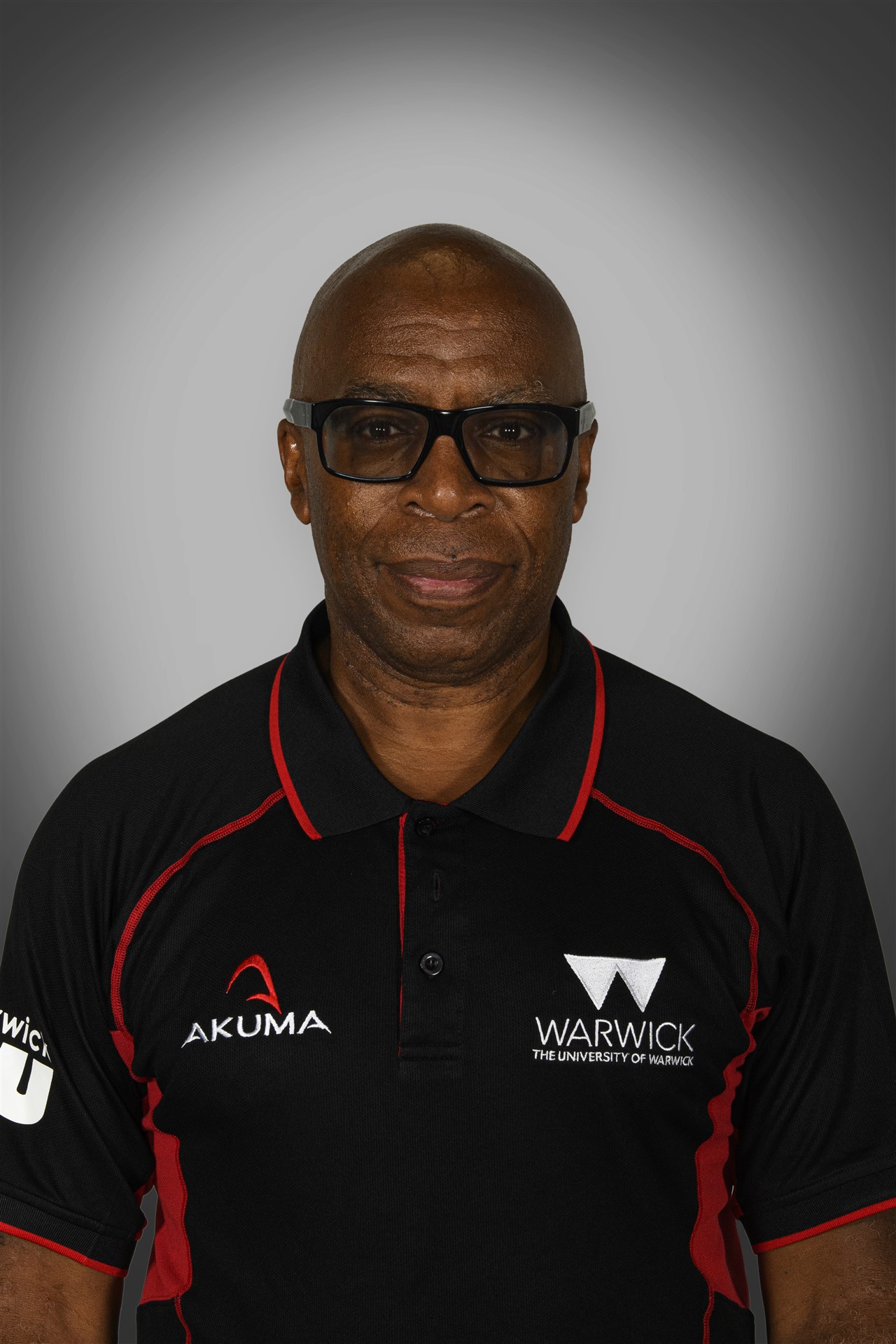 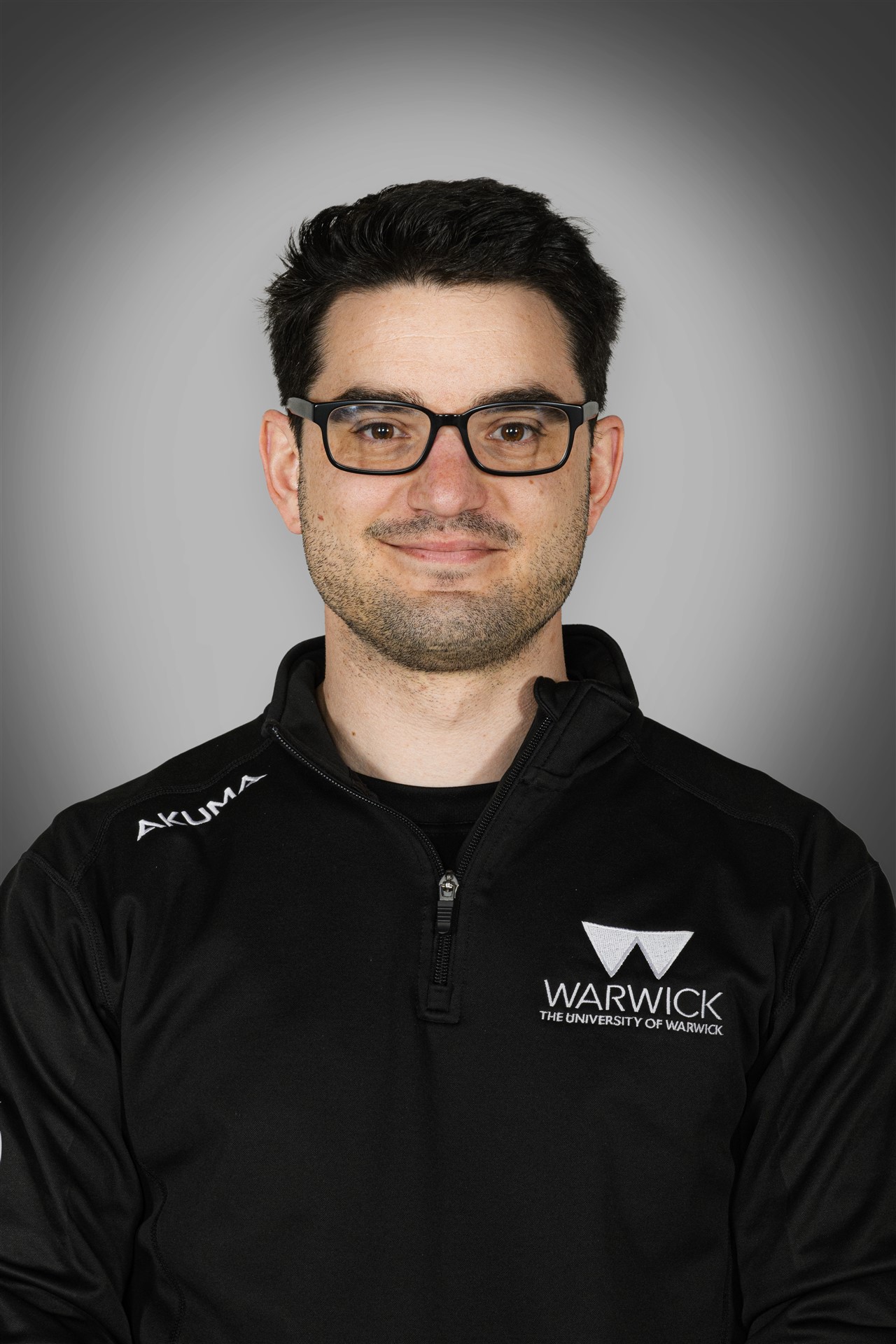 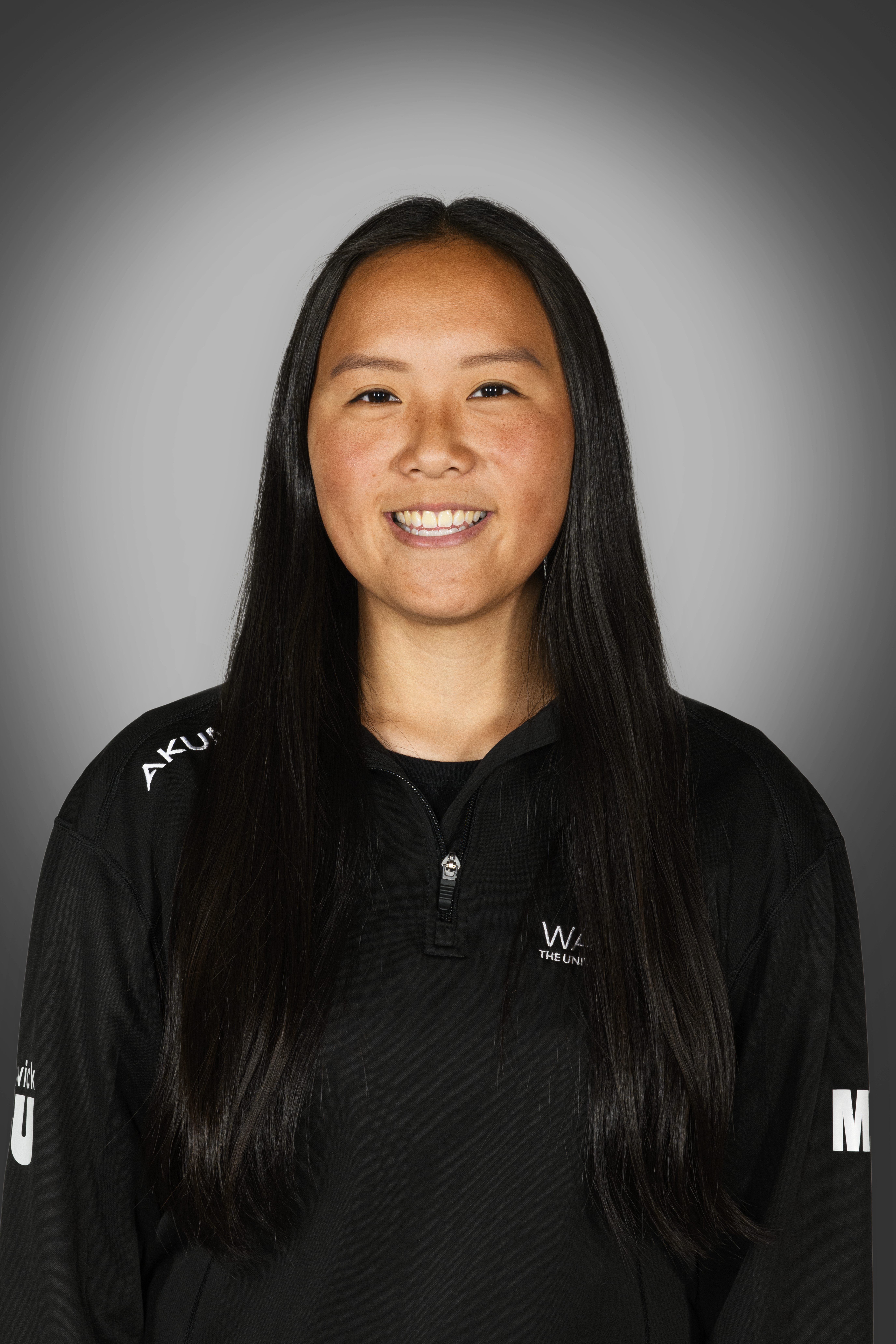 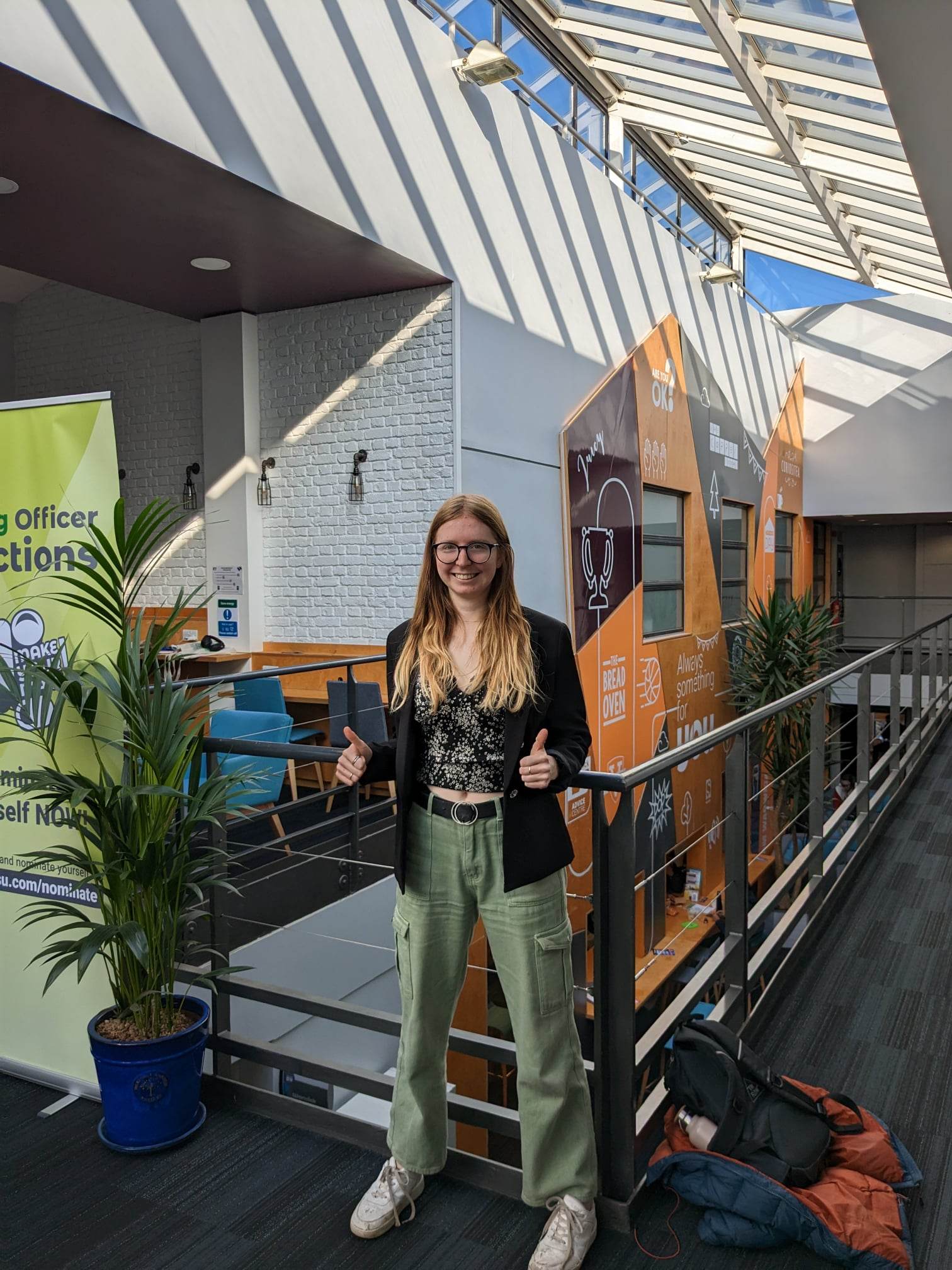 Megan Daly
Sports Coordinator
Emma Birch
Sports Officer
Gerard Henry 
Student Activities Manager
Marcus Henson
BUCS Coordinator
Introduction to SU Activities team
Societies team
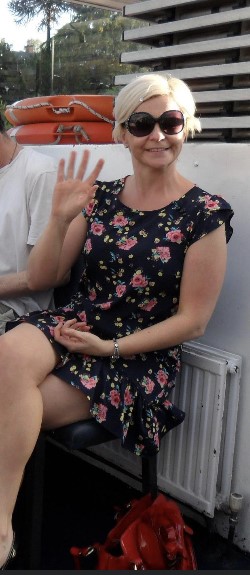 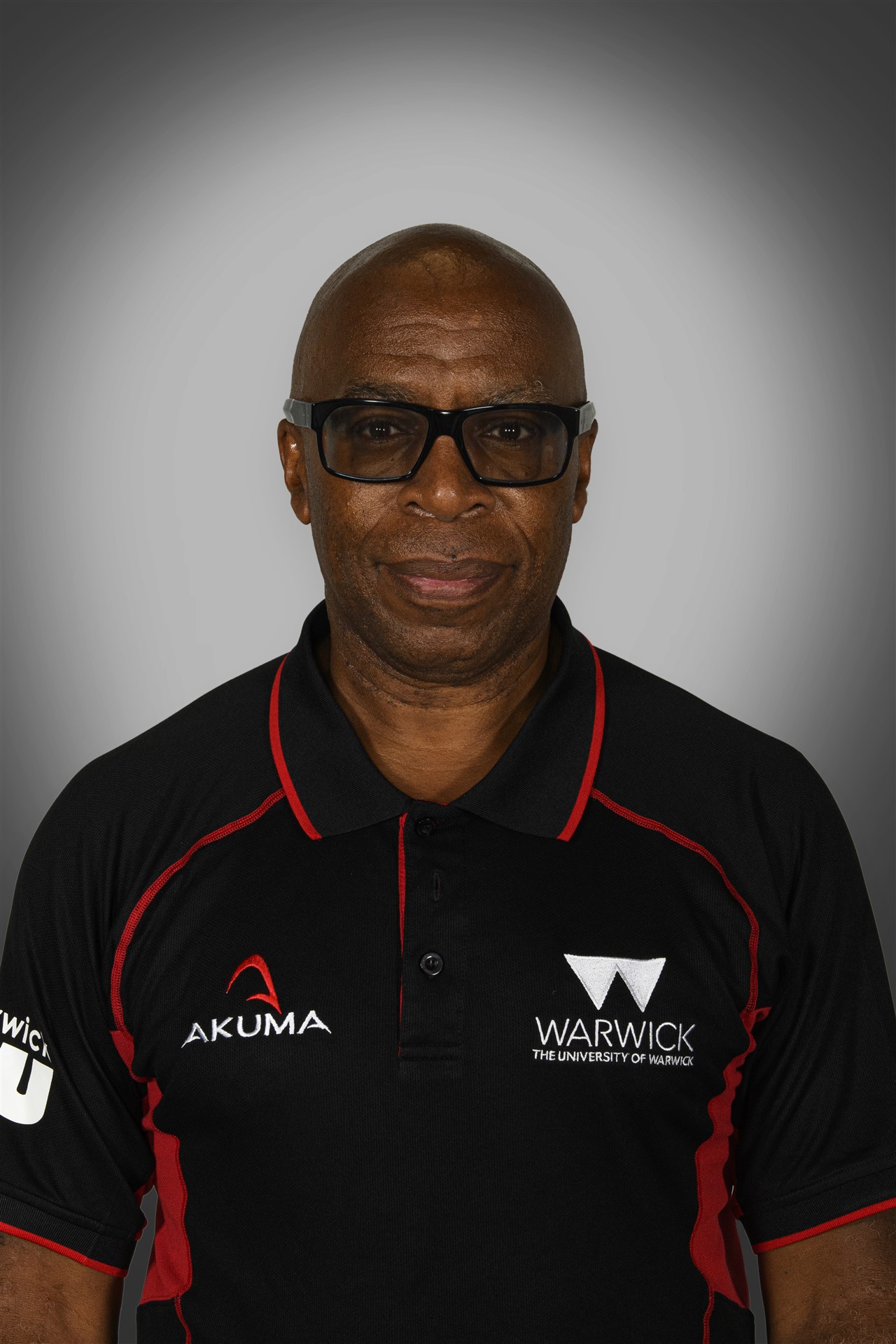 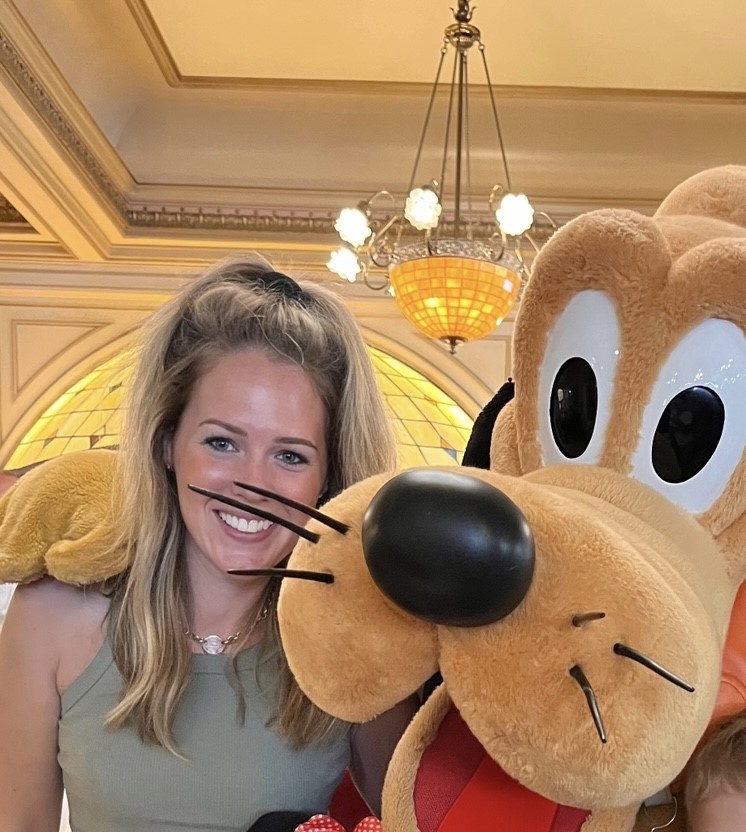 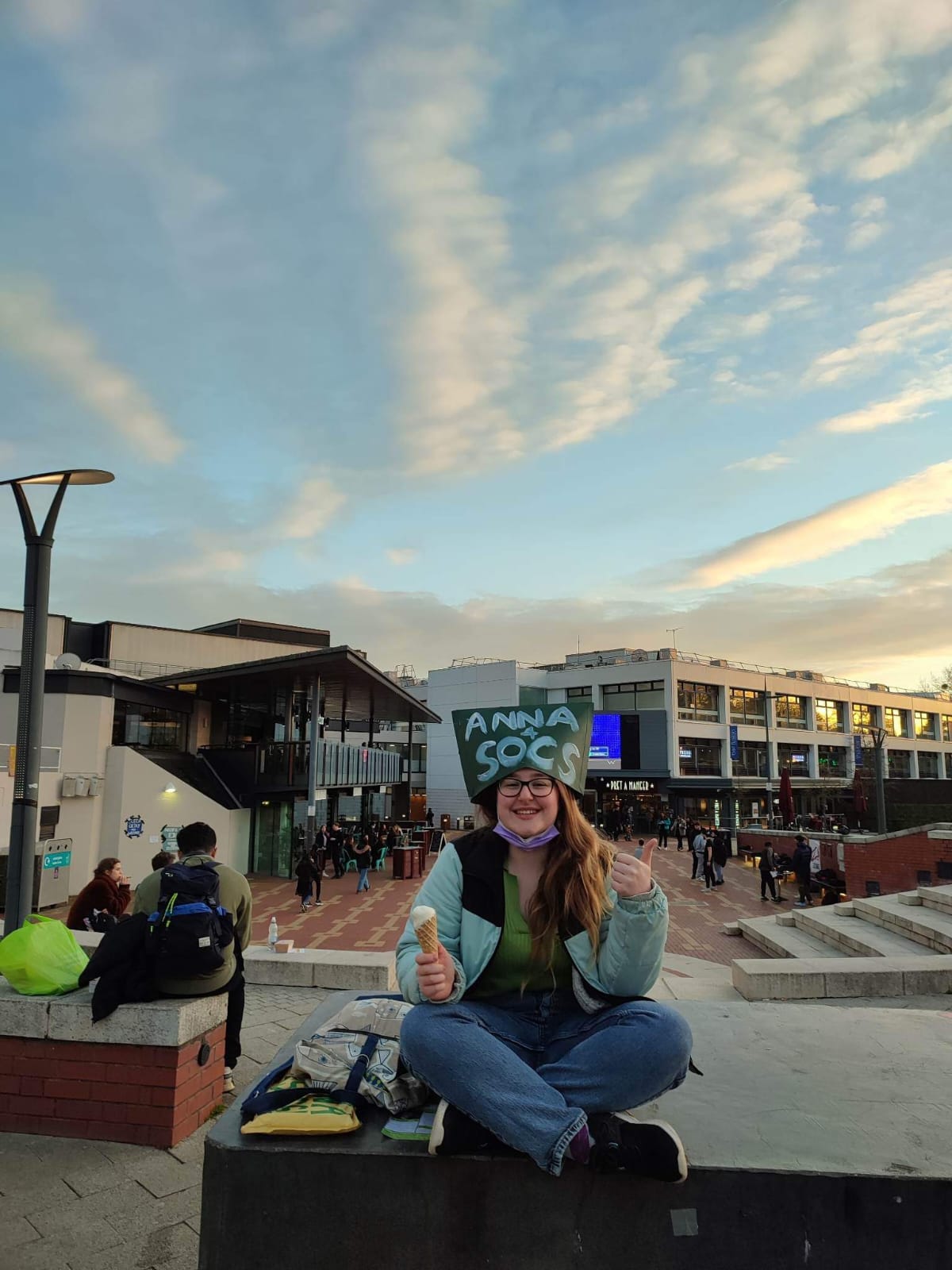 Hannah Hough
Deputy Student Activities manager
Claire Bullivant
Societies Coordinator
Anna Taylor
VP Societies/incoming
President
Gerard Henry 
Student Activities Manager
Introduction to SU Activities team
Societies team
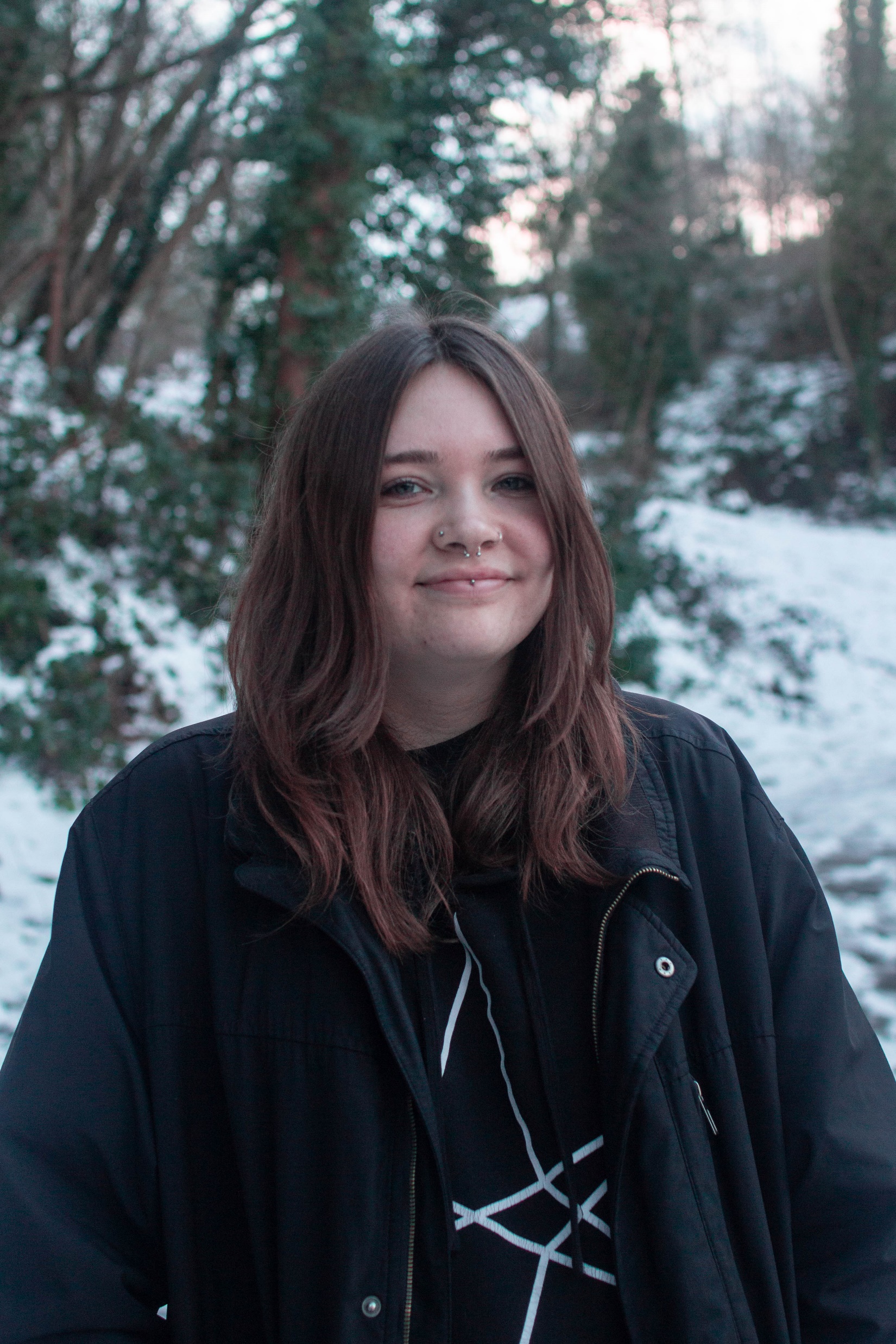 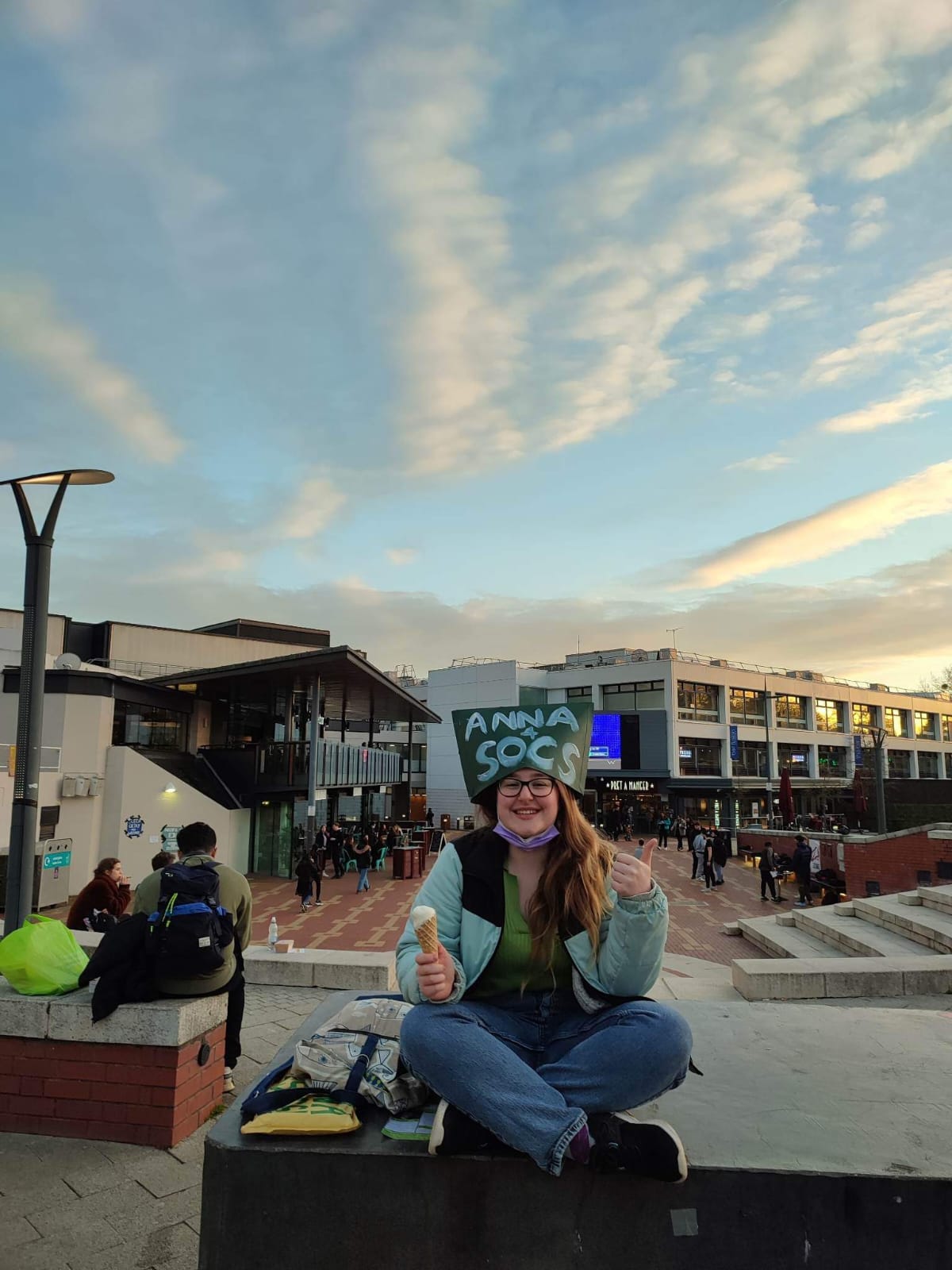 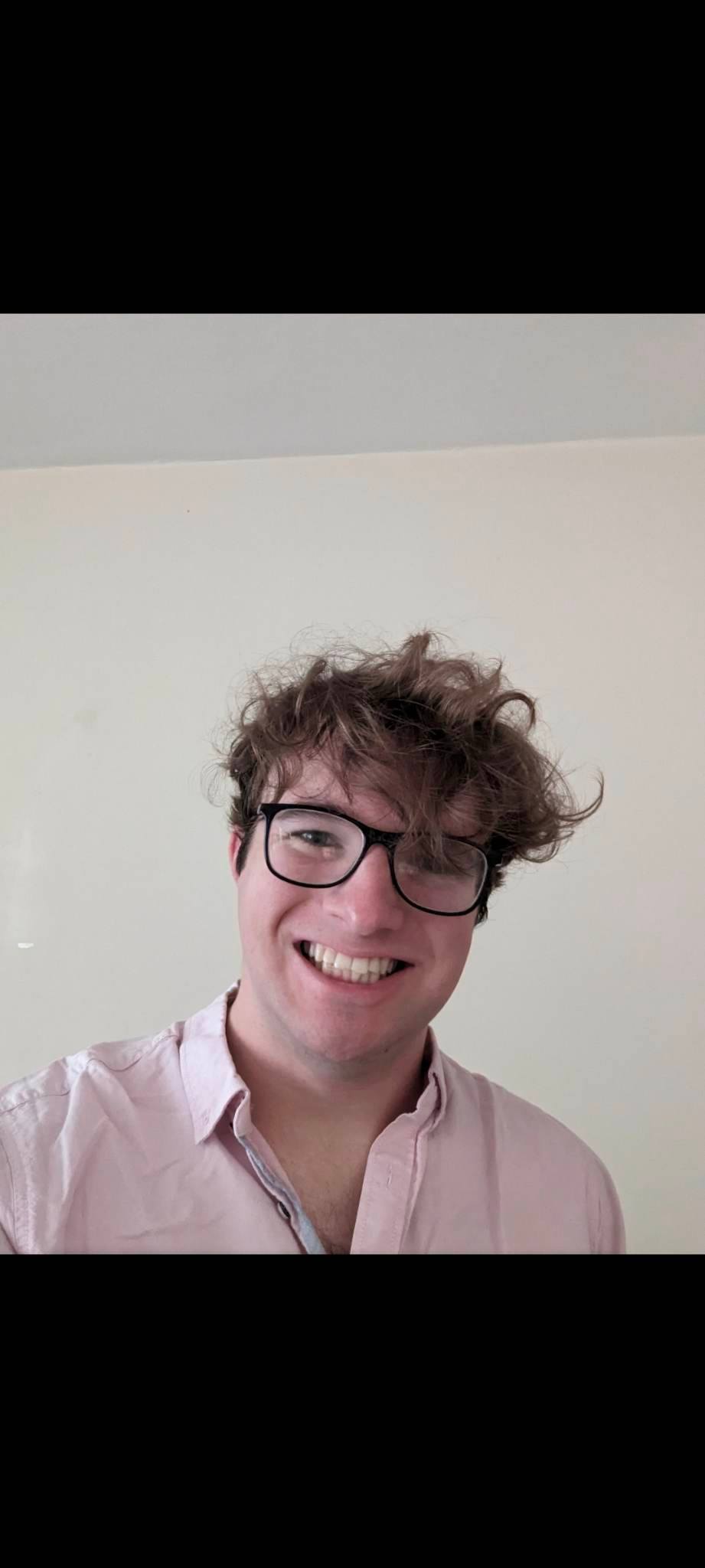 Anna Taylor
VP Societies/incoming
President
Max Pike
Incoming VP Societies
Starting in August
Caitlin Todd
Societies Coordinator
When to contact the SU? (For sports!)
Emma Birch – welfare concerns, exec/election concerns
Megan Daly - Non-BUCS, event plans, trips, balls, payments and other admin.
Marcus Henson – ANYTHING BUCS (leagues and events, transport)
Gerard Henry - Contracts, health and safety (risk assessments), club/society finance meetings, sponsorship
SU sports team responsible for:
£32 Sports fed - grant money is shared across all clubs and goes towards covering insurance costs for clubs.
Grant process – grants calculated based of clubs’ membership number at end of week 3
When to contact the SU? (For socs!)
VP Socs
welfare concerns
campaign ideas
feedback
Student Activities
Event planning
Admin documents
Money Request Forms
Operational support: i.e. borrowing equipment, storage etc.
Other teams you might encounter...
General admin and deadlines
Summer/Term 1
Xmas/Term 2
Easter/Term 3
Socs Elections Deadline: T2 W9
Exec Training
Socs Handover pack deadline: T3 W7
Parking Permit Applications (Socs) - approx. August
August 31st – Membership Resets
Autumn elections – In the autumn term, committees are elected via the SU website, these include sports and societies committee. Committees (warwicksu.com)
Sports and Societies Fairs
Sports Day (Friday of welcome week) & tasters – clubs will sign up for sports day via the Teams channel. Warwick Sport responsible for this.
General / Ongoing
Co-options (execs voting someone into an unfilled role) can only be held for 10 weeks unless voted in by the membership in a by-election
2 members of each executive committee are required to attend the Societies Council/Sports Forum held each term
Sports Committee
Currently we have 4 elected from the Summer term, so we are looking for more people to run in Autumn elections. 

What does Sports Committee do:
Impact on decision making 
Represent the student voice on sporting decisions
Kit tender and performance grant process 
Easiest way to have your voice 
This year, members got involved in my mental health project, supported events and helped support me in fulfilling my aims.
Each member gets allocated a role, based on what they are interested in, i.e. events coordinator.
Societies Forum (née Committee)
Same vibe! Positions will be open for the Societies Forum in Autumn elections in Term 1

The Societies Forum oversees:
New Society Applications
Reviewing and Ratifying Constitution Changes
Advise VP Socs on strategic direction of Socs decisions
Feeds back to Student Council on motions relating to Student Activities/Socs
This year have been instrumental in supporting the organisation of Socs Fest and judging the Societies Awards
Exec Dashboard and resources
Exec permissions - https://www.warwicksu.com/societies-sports/exec-resources/responsibilities/exec-training/ 
Features of exec dashboard 





Exec resources - https://www.warwicksu.com/societies-sports/exec-resources/
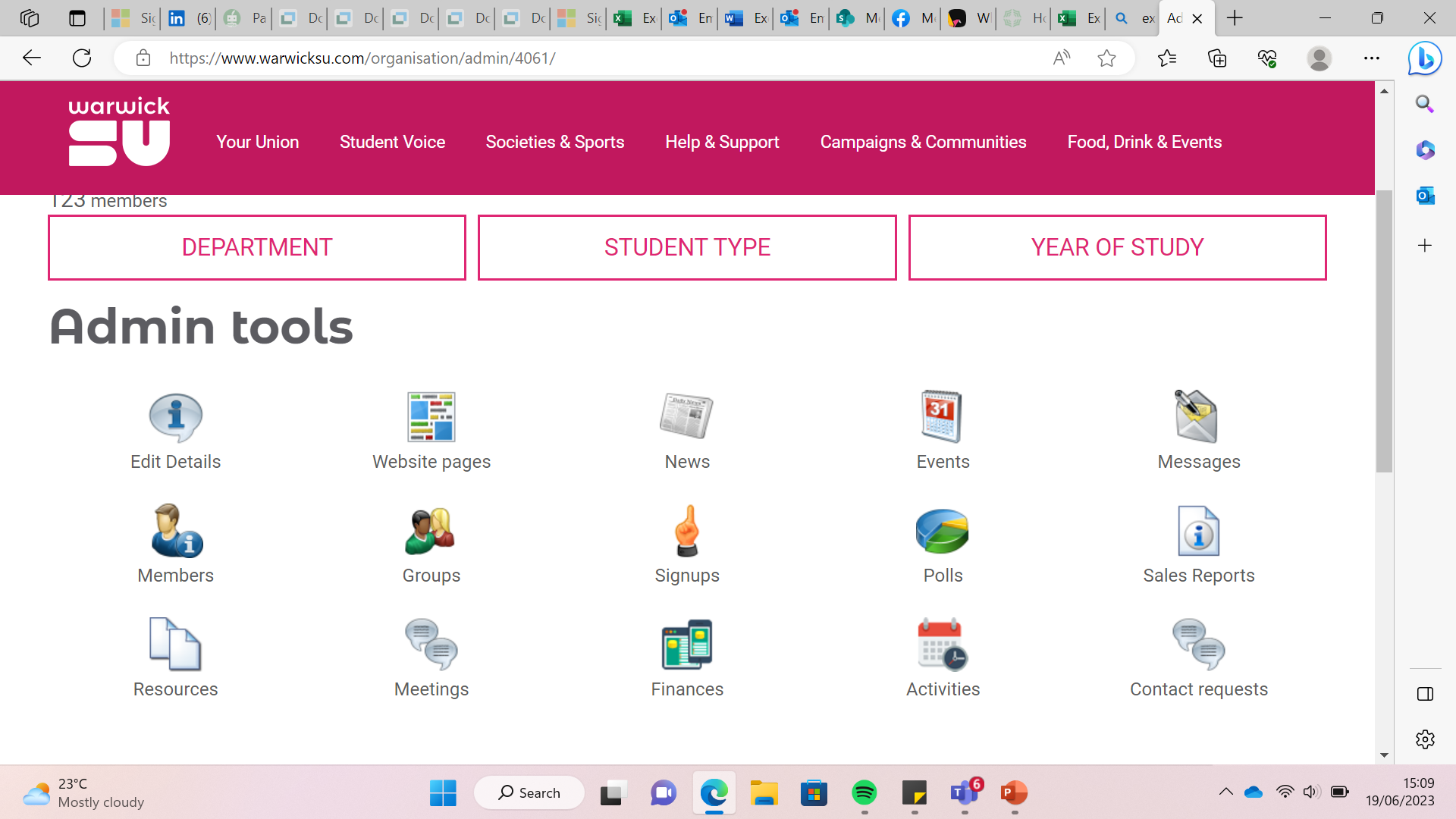 Societies and Sports Fair
​ Both fairs will take place in the Sports Hub in Welcome Week.
 Welcome Week - Monday 25 September 2023 to Sunday 1 October 2023
 Sports Fair: Tuesday 26th September 
 Societies Fairs: Wednesday 27th September and Thursday 28th September 
 Signups for Socs​
 Closing Friday! warwicksu.com > societies > societies fair
Coordinating execs entry/exit of fairs​ - wristbands 
Exec limit on tables – 3 for Socs, 5 for Sports 
All props/resources need to be behind the tables​
Nothing with offensive language 
Chairs available on day
If you arrive on day, with equipment that would require risk assessment, you will be asked to remove it.
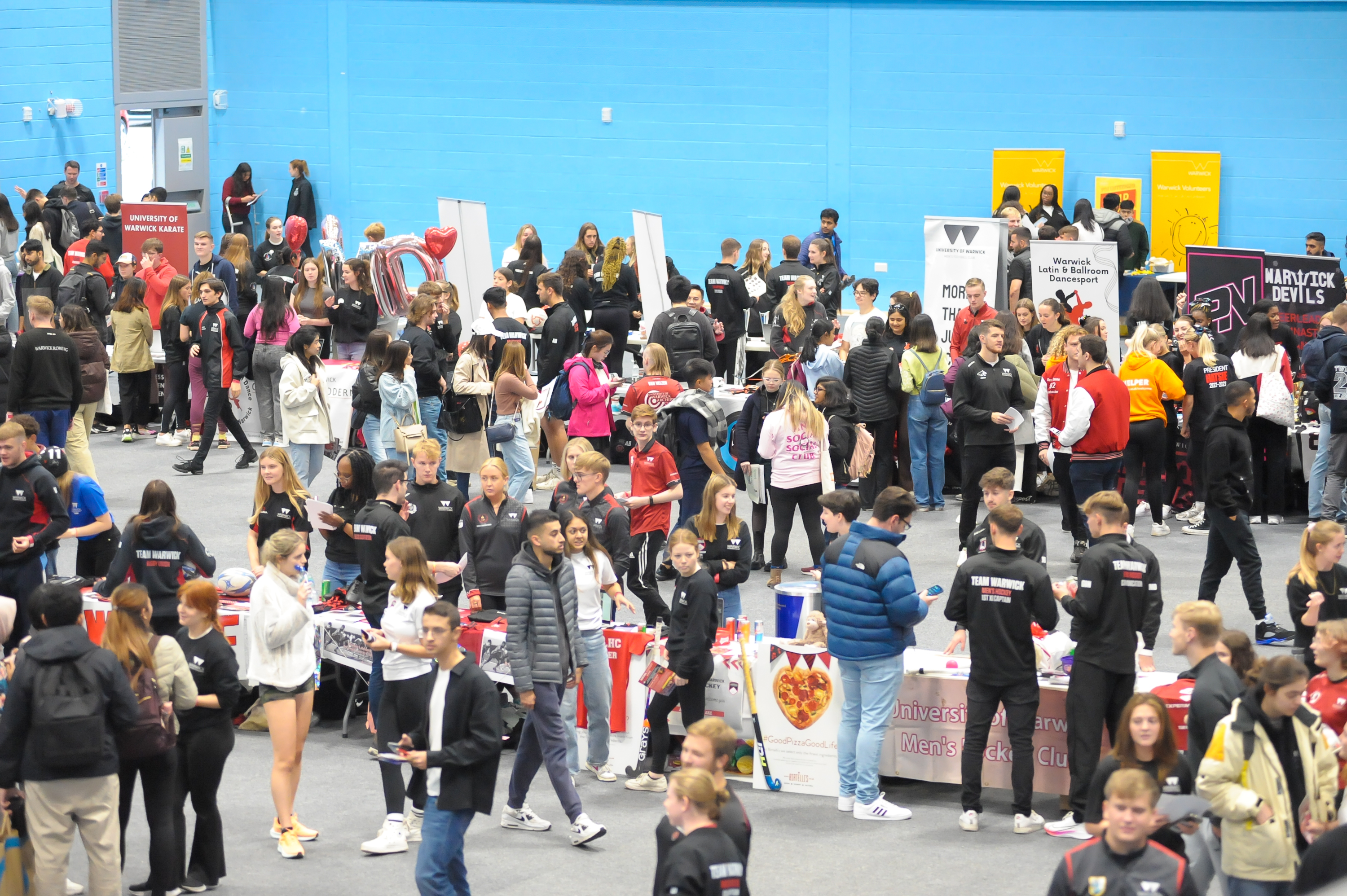 Societies and Sports Fair
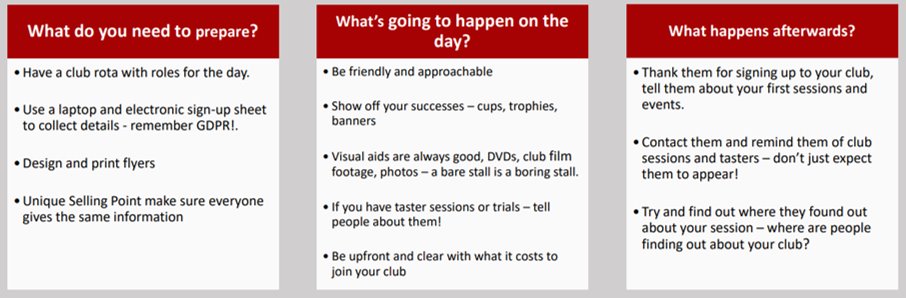 Professionalism
Professionalism is all about HOW you act in your exec role. Remember you are the face of your club/society.

It involves taking your exec work seriously, and being reliable, ethical, competent and mindful of others in your exec and those you are working with.

Consequences of unprofessional behaviour include:
Disgruntled or frustrated exec members 
Low engagement and morale
Conflict in the exec 
Negative reputation of your club/society
Professionalism
Common unprofessional behaviors
Demonstrating resistance to working alongside others
Inability to discern the feelings of others and adapt behavior according to these cues (lacking empathy)
Being inflexible
Not listening to the thoughts and feelings of your exec
Adopting an inappropriate communication style, for example, unprofessional language in emails
Professionalism: email etiquette
Email etiquette is the code of conduct that guides behaviour when writing or responding to emails. 
Depending on the recipient of your email, you may modify the principles that determine the proper etiquette. For example, email etiquette changes when you write to a friend, colleague or business acquaintance.
Consider the working hours of the person you are emailing and automatic replies. 
Introduce yourself - it's best to introduce yourself by your first and last name and the club/society you're representing if it’s the first time emailing someone.
Consider how the email will be read – emails can often be misinterpreted!
Tough topics – usually better to discuss over a meeting.
Professionalism: chairing exec meetings
Preparing for a meeting:

Discuss the upcoming meeting with your attendees. 

Ask them if there’s anything they’d specifically like to discuss at the meeting. Take note of their answers and use them to guide you when you write your agenda. Exec members will be more interested in the meeting, if they have an input in the content.

Write the agenda and distribute it to your exec members.
The agenda can just be a few bullet points, outing the topics that will be discussed. It is important to also allocate a time limit for each item in your meeting.
Professionalism: chairing exec meetings
In the meeting itself:

Introduce yourself as the chair and state the purpose of the meeting. Establish the intended time frame for the meeting by informing everyone of the ending time you're shooting for.
If some of the attendees aren't familiar with one another, take a moment to conduct a brief roll call and introduce important attendees.
Sum up relevant points from previous meetings.
Ensure all the exec members have opportunity to inform discussion
Make sure all exec understand what is being discussed 
Ask if there is any other business (AOB’s) your exec members would like to bring up.
Summarise the conclusions of the meeting and any action points for members and deadlines for these action points.
You may want to set a date for the next meeting.
Professionalism: etiquette in exec meetings
Have a member of your exec take minutes
Minutes are notes of the topics that are discussed - remember to also include any actions/next steps that arise from the meeting.
For a guide to minuting see the resource uploaded here: Democratic Responsibilities and Elections (warwicksu.com)
Let the Chair lead the meeting – it is their job to steer the meeting and ensure everyone has their voice heard and the meeting is focussed.
Don’t go too much off topic! If you have another topic to bring up, bring up at the end of the meeting, during the AOB (any other business) section.
Volunteering and Safeguarding
SU staff are currently working on an updated Safeguarding policy
From October there may be changes to guidance, particularly regarding outreach or projects in schools, or working with children or vulnerable adults
If volunteering in this capacity we need you to:
Familiarise yourself with the current guidance on the Exec Training page: Exec Training (warwicksu.com)
Inform studentactivities@warwicksu.com of your plans before taking part
Clubs and Societies who would like to Volunteer but don't know how can consult Warwick Volunteers who occasionally have projects needing support